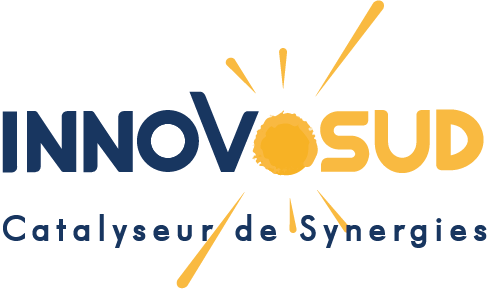 DOSSIER DE CANDIDATURE
APPEL A PROJETS #1 - 2025
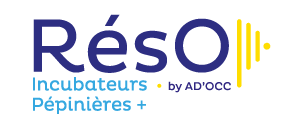 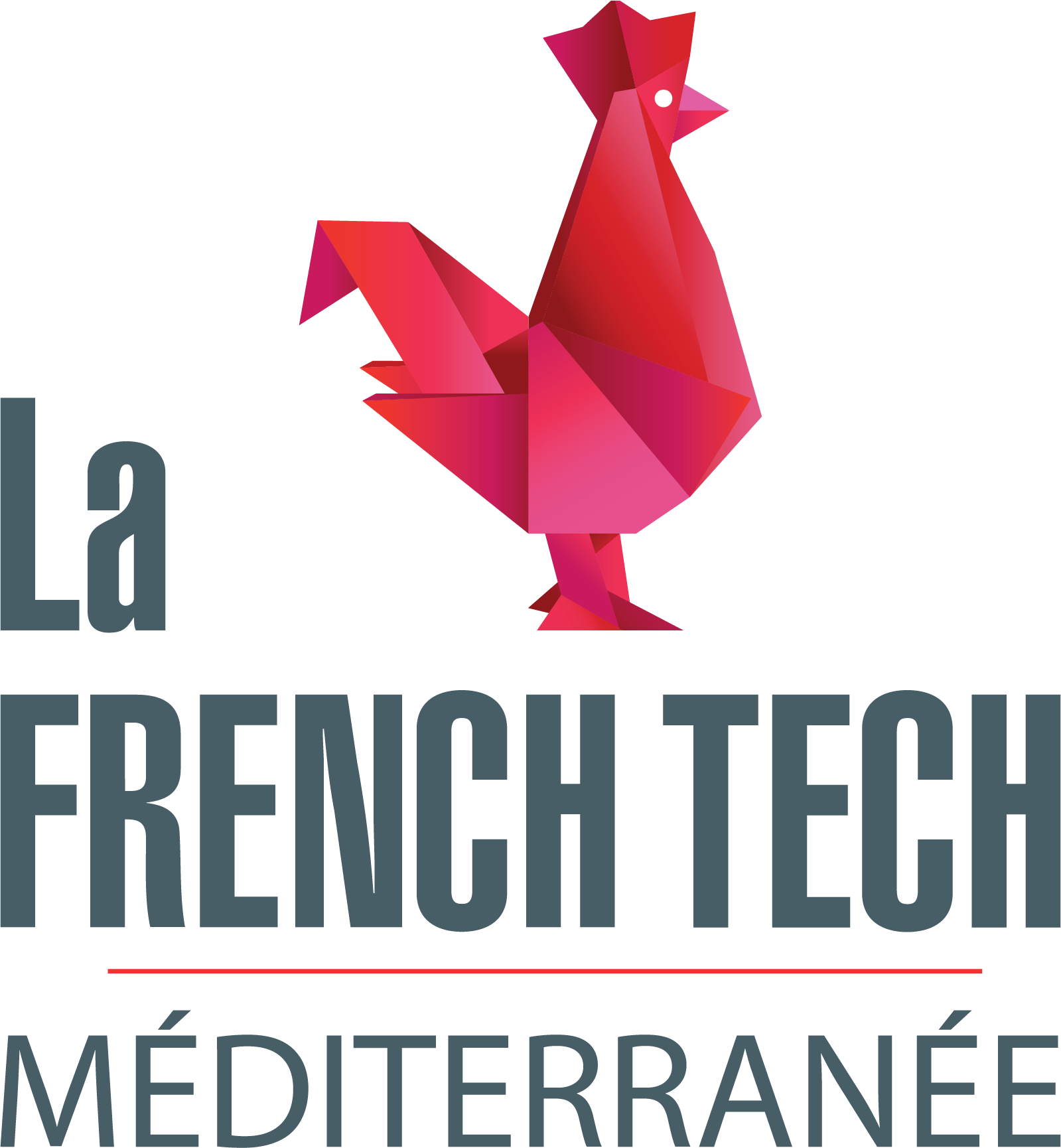 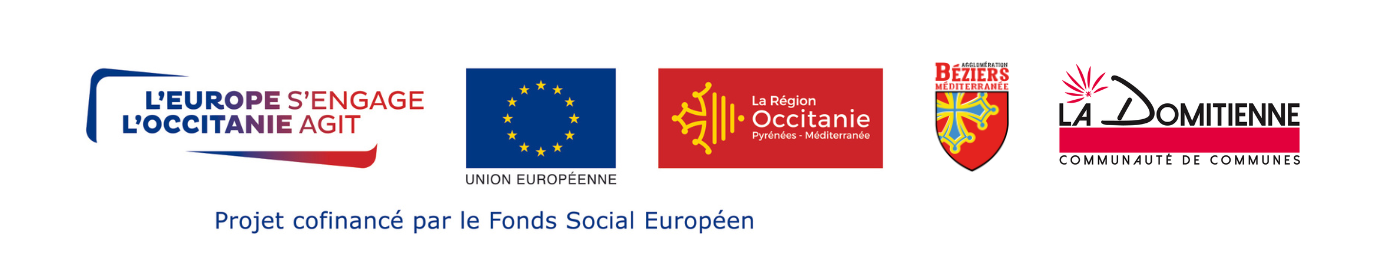 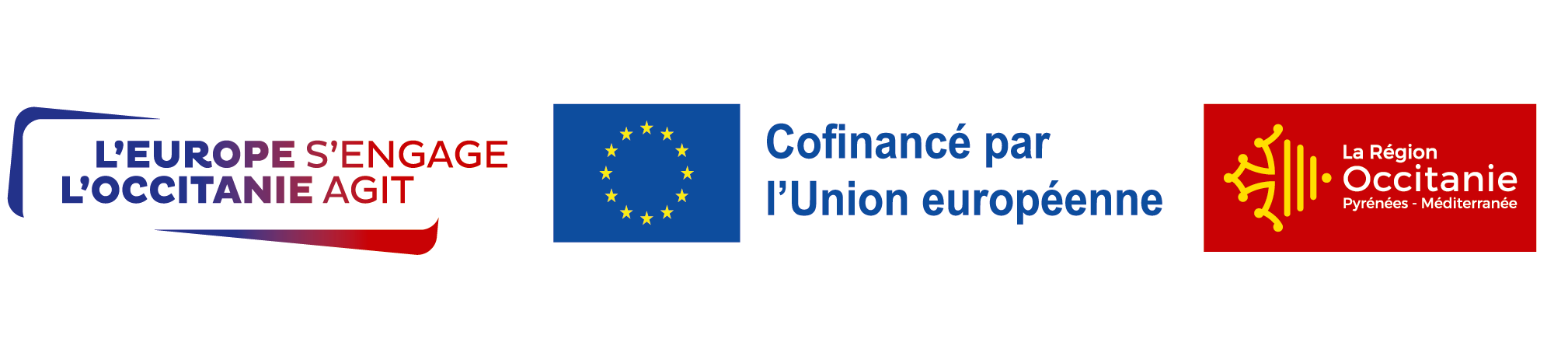 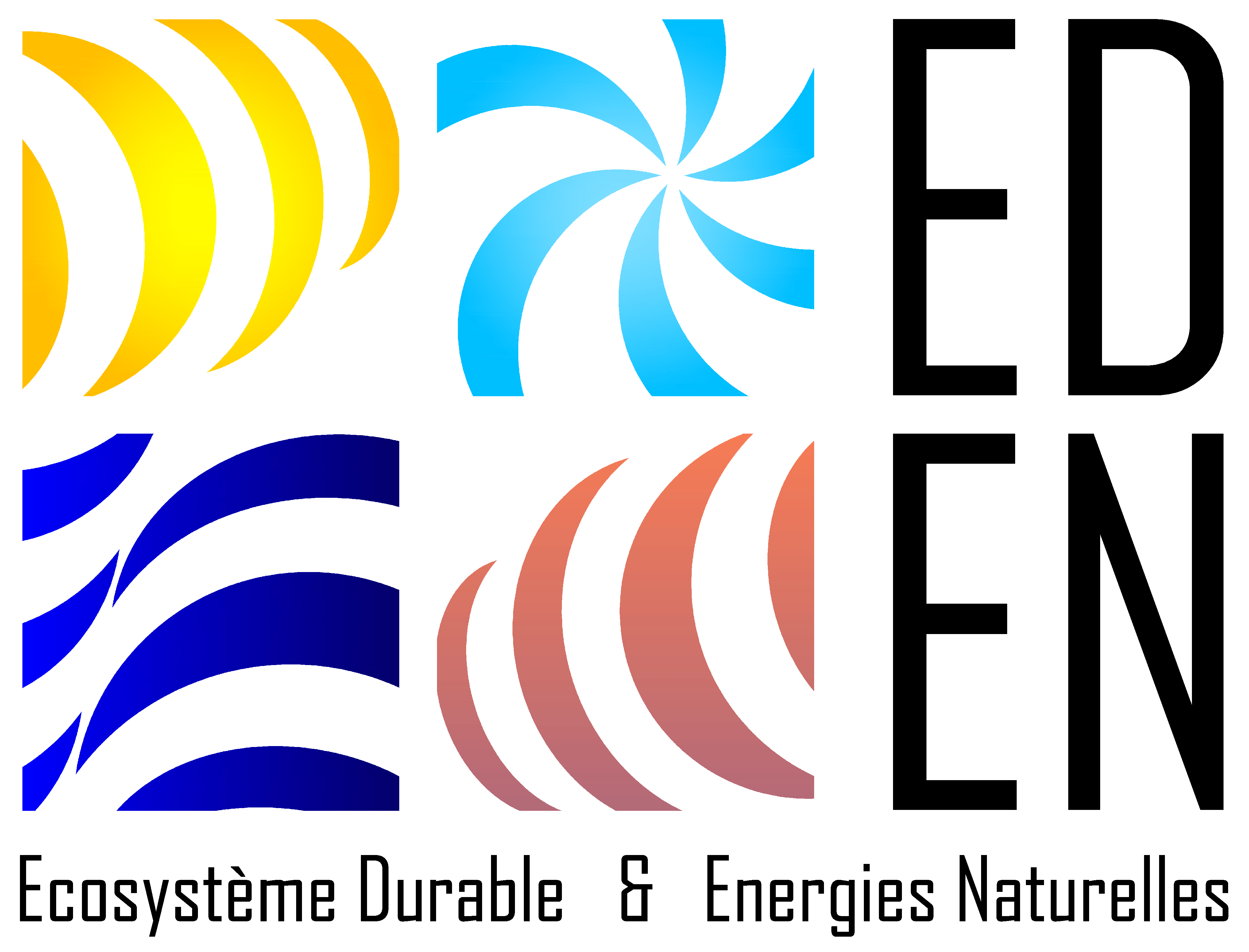 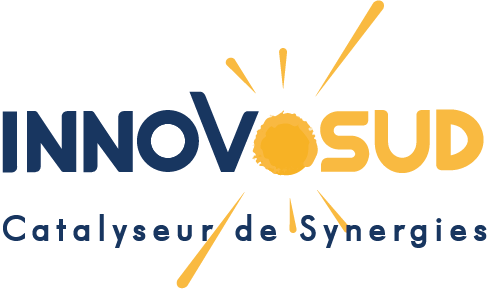 CONSIGNES GÉNÉRALES
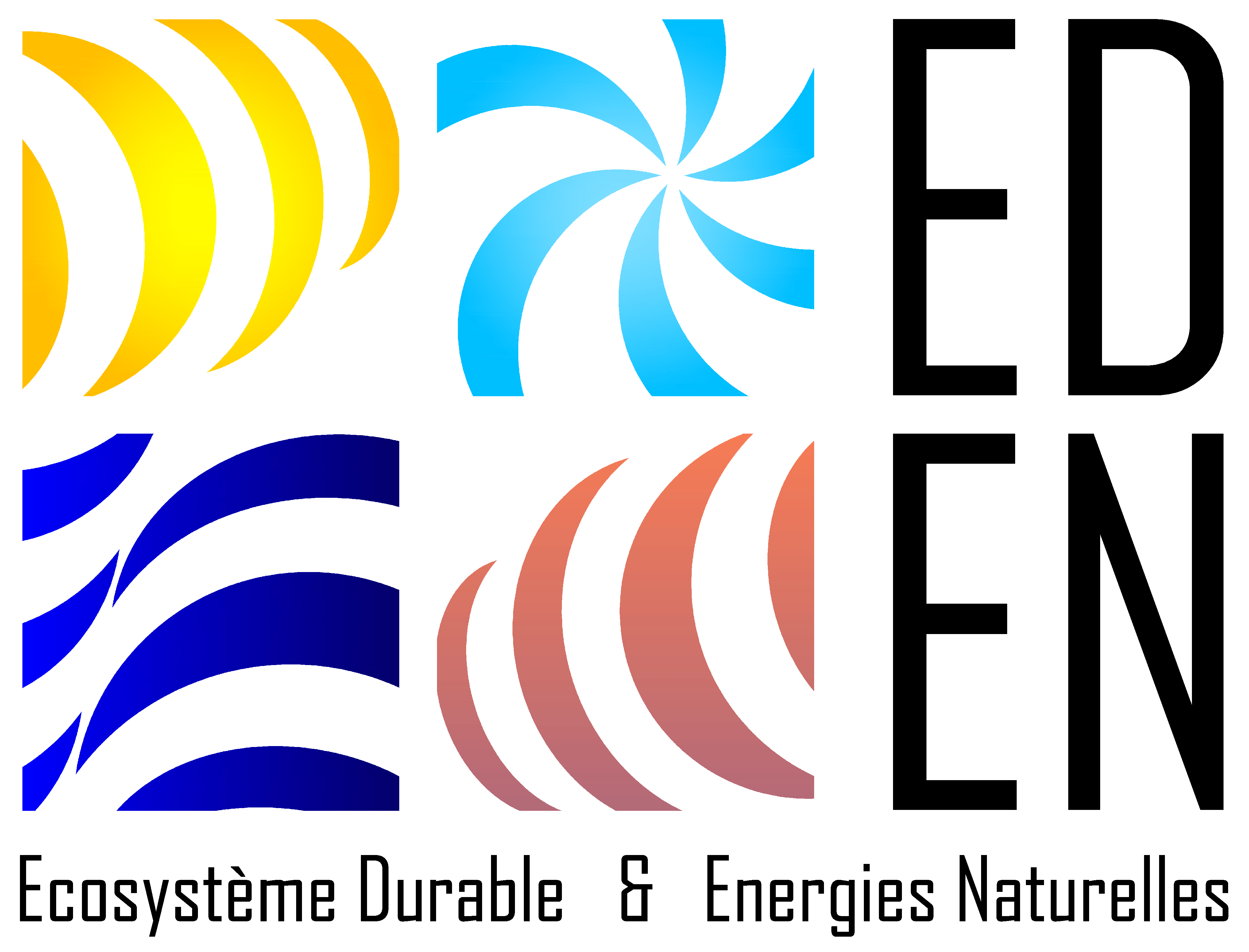 Les dossiers de candidature devront être retournés avant le 28 février 2025 :
Sous la forme d’un seul document ;
Sous format électronique PDF/PPT ; 
A envoyer par mail à : info@innovosud.fr
Pour tout renseignement complémentaire, vous pouvez contacter Muriel LAGUENS au 07 56 42 37 73.

2 étapes dans le dossier de candidature :
Partie administrative du dossier : Slides Admin 1 à 4
Partie présentation du projet : Slides Prez 1 à 10
Slide Admin
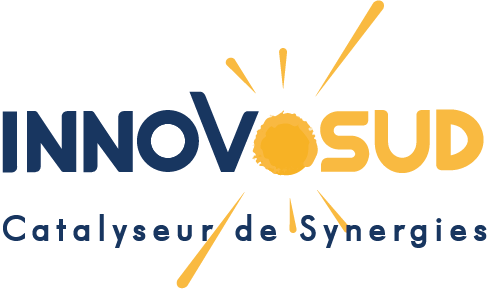 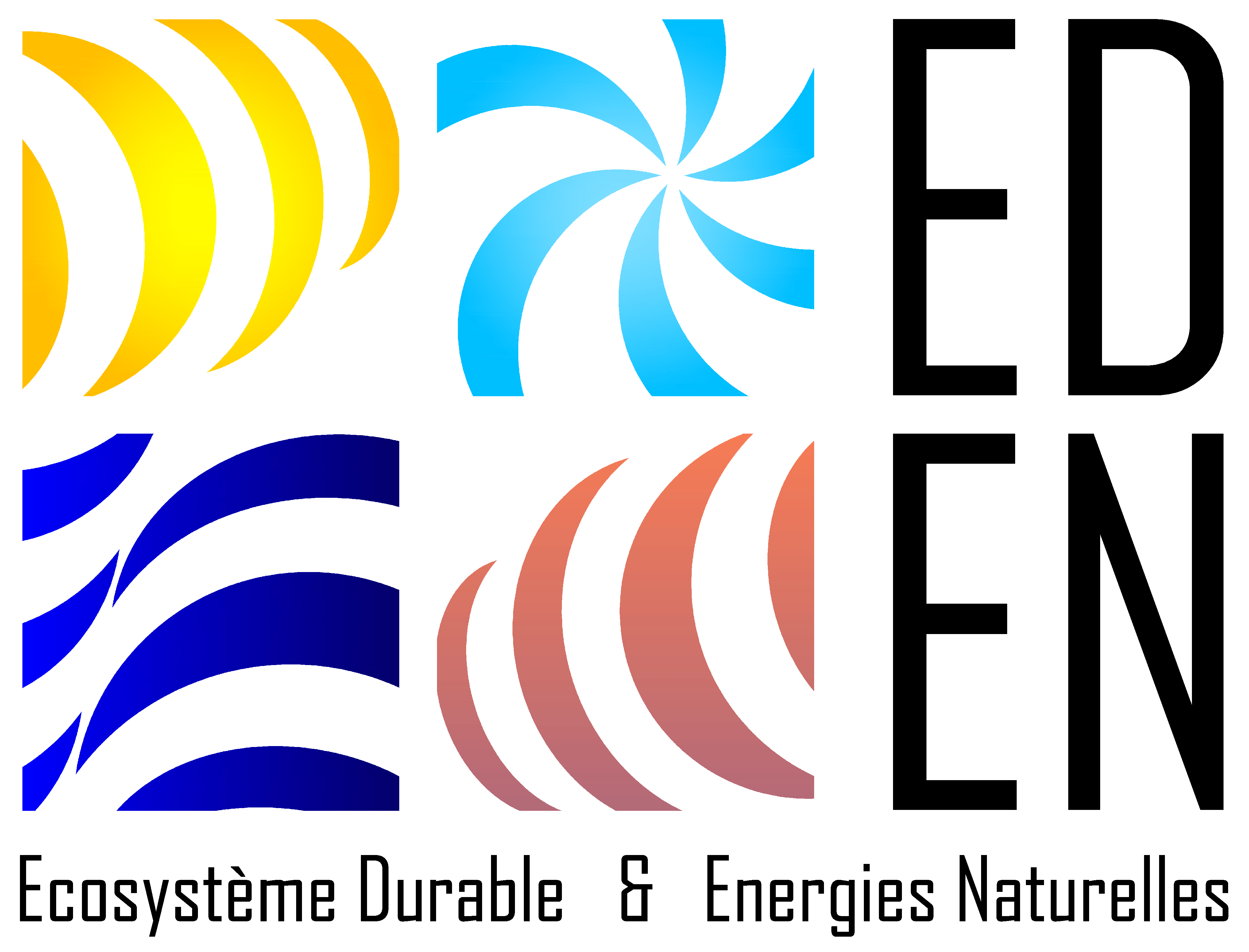 PARTIE 1 : DOSSIER ADMINISTRATIF
Slide Admin 1
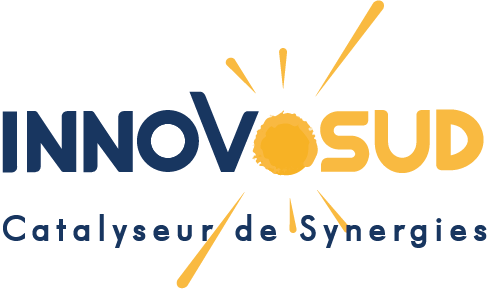 NOM DU PROJET :
MATURITÉ  DU PROJET :
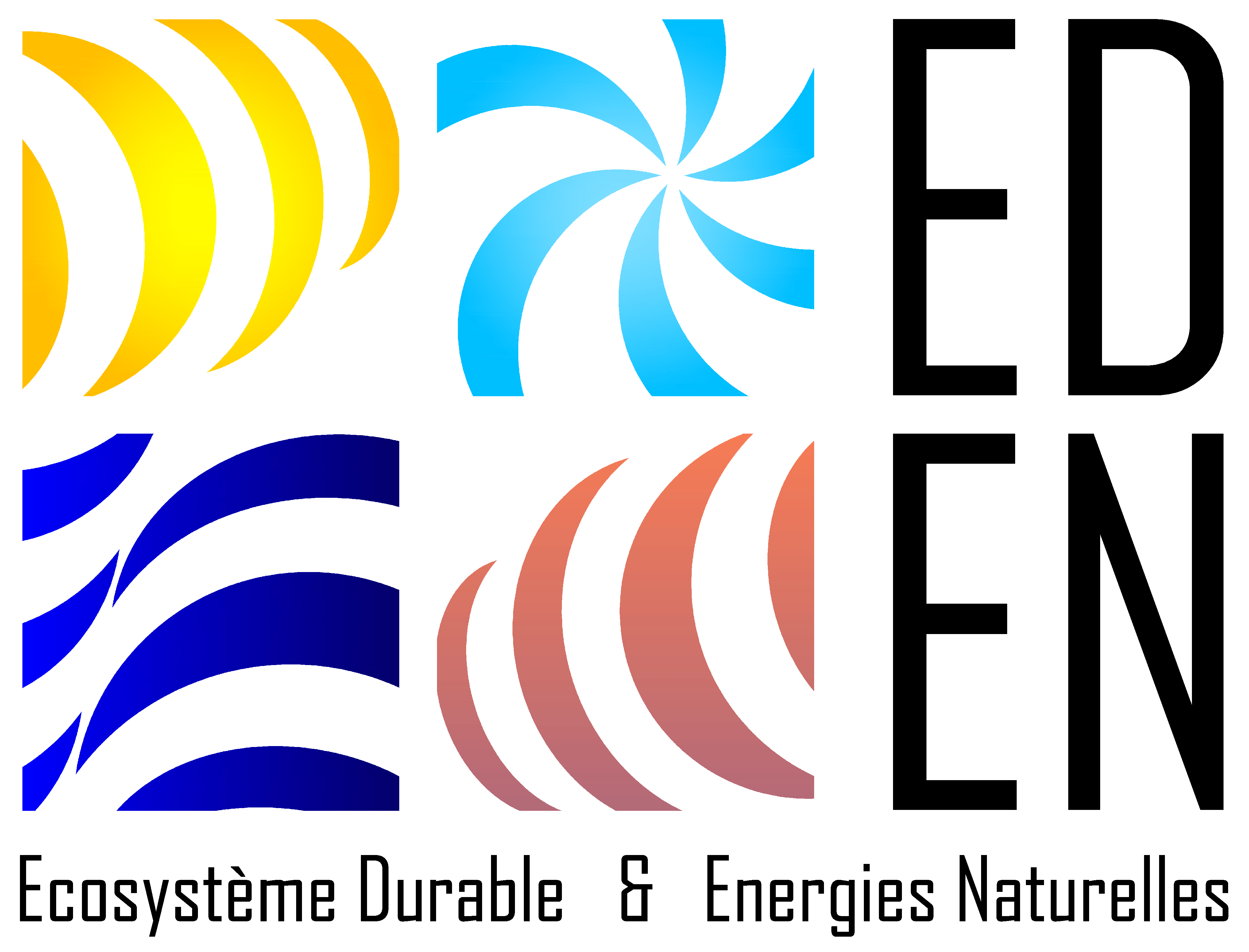 Avez-vous déjà créé une entreprise pour ce projet ?      ☐ Oui                         ☐ Non    
Nom de l’entreprise :                                                                
Forme juridique :                                                    
N° SIREN : 		
Siège social :                              
Date de création :   
Capital de départ :
Comptes courants  :
Nbre d’associés :
SUIVI ACTUEL :
Êtes-vous suivi par une structure d’accompagnement actuellement ? 
       ☐ Oui 		   ☐ Non
Si oui, laquelle ? Pour répondre à quels besoins ?
Slide Admin 2
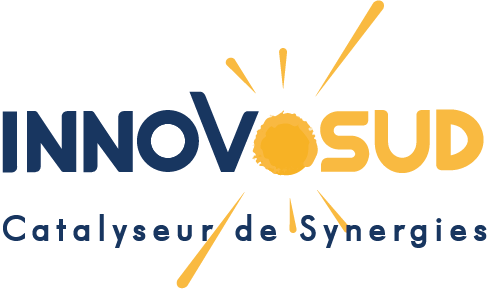 IDENTITÉ DES PORTEURS DE PROJET :
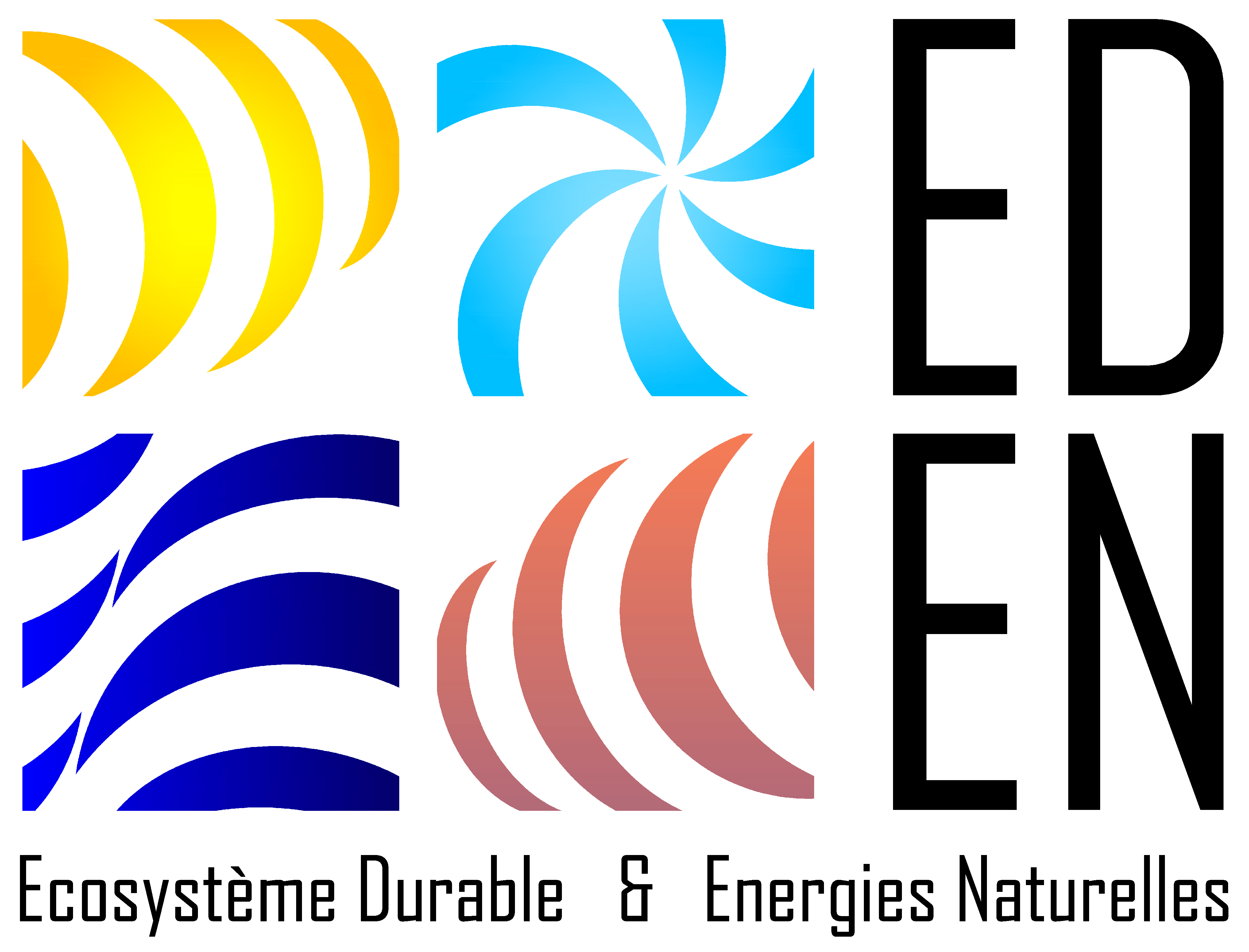 PORTEUR DE PROJET 1 :
Nom-Prénom : 		
Age : 		
Lieu de naissance : 	
Diplôme – Niveau d’études : 

Statut : 
☐ En recherche d’emploi       ☐ Salarié.e       ☐ Etudiant.e      ☐ Chef d’entreprise
☐ Autre situation, précisez : 
☐ RQTH 

Adresse :                                                                         
Ville : 	
Courriel :		                            
Téléphone :
Slide Admin 3
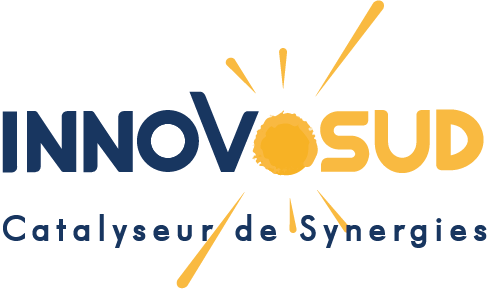 IDENTITÉ DES PORTEURS DE PROJET :
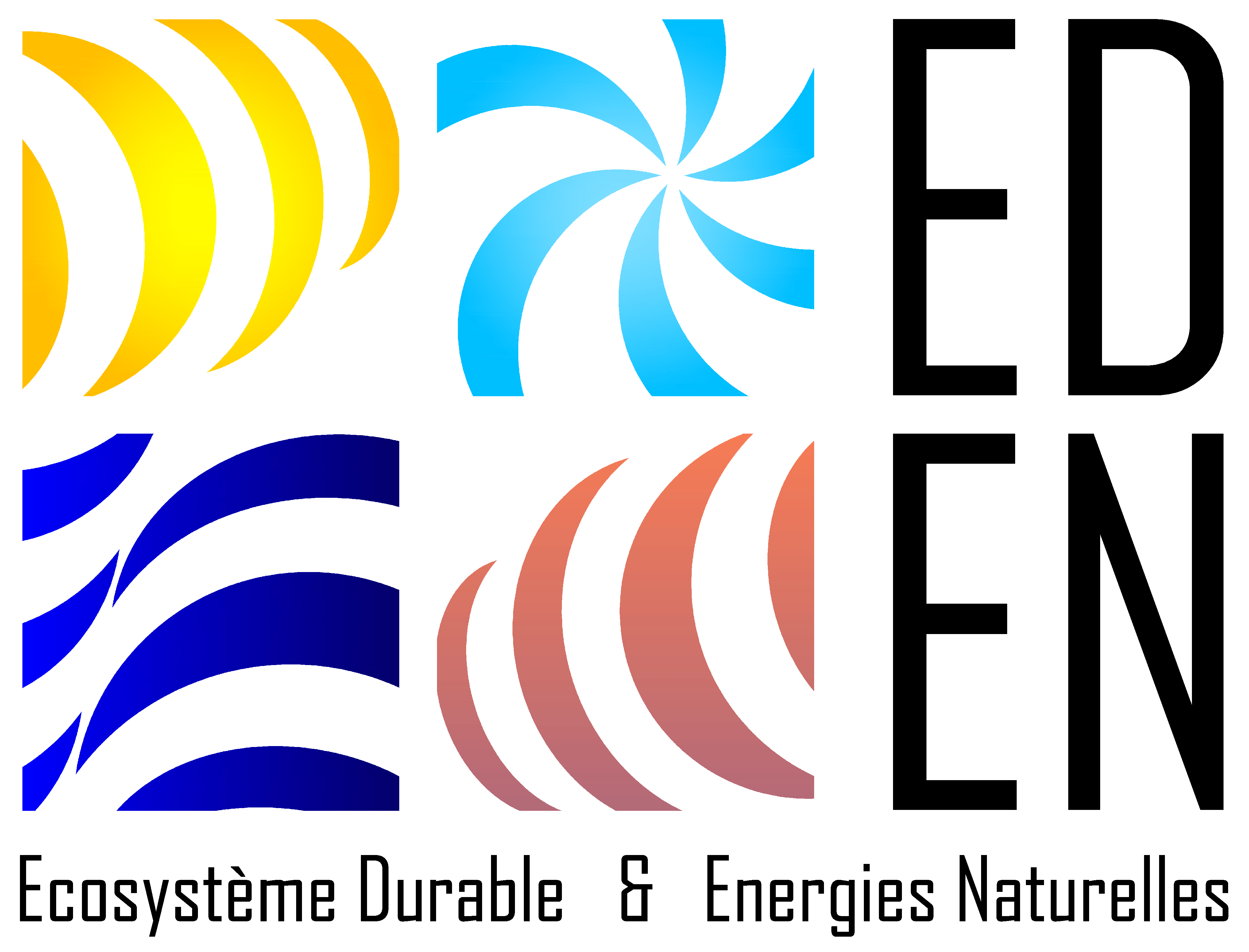 PORTEUR DE PROJET 2 :
Nom-Prénom : 		
Age : 		
Lieu de naissance : 	
Diplôme – Niveau d’études : 

Statut : 
☐ En recherche d’emploi       ☐ Salarié.e       ☐ Etudiant.e      ☐ Chef d’entreprise
☐ Autre situation, précisez : 
☐ RQTH 

Adresse :                                                                         
Ville : 	
Courriel :		                            
Téléphone :
Slide Admin 4
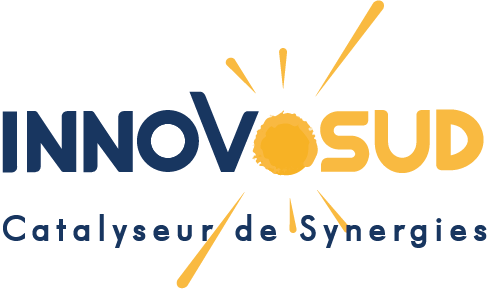 IDENTITÉ DES PORTEURS DE PROJET :
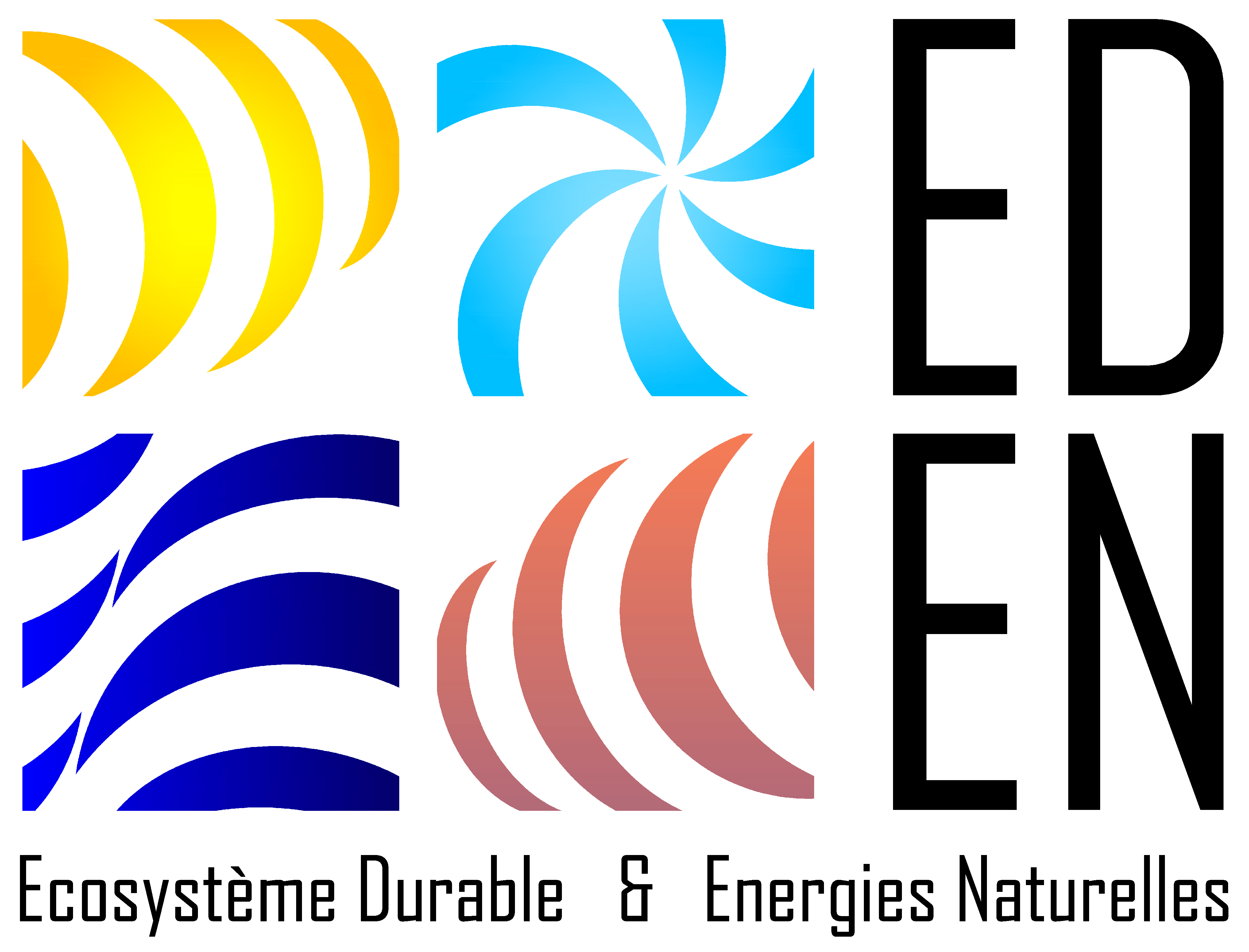 PORTEUR DE PROJET 3 :
Nom-Prénom : 		
Age : 		
Lieu de naissance : 	
Diplôme – Niveau d’études : 

Statut : 
☐ En recherche d’emploi       ☐ Salarié.e       ☐ Etudiant.e      ☐ Chef d’entreprise
☐ Autre situation, précisez : 
☐ RQTH 

Adresse :                                                                         
Ville : 	
Courriel :		                            
Téléphone :
Slide Prez
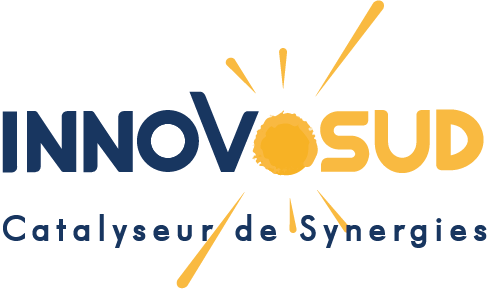 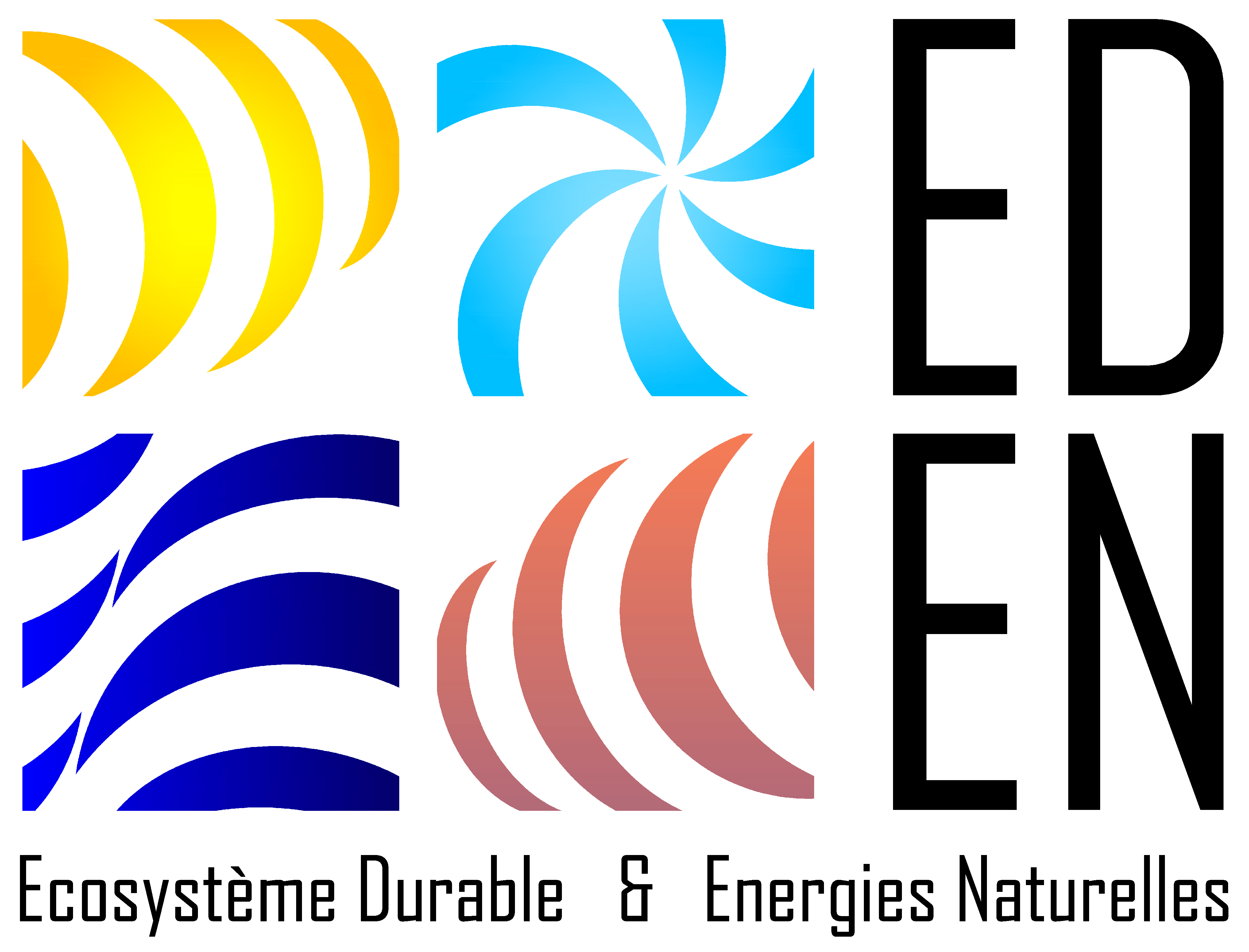 PARTIE 2 : PRESENTATION DU PROJET
Conseils relatifs à cette partie du dossier : 
Vous devez préparer quelques slides pour nous séduire... nous faire comprendre votre projet,  démontrer qu’il est opportun, innovant et attractif !
Fixez-vous pour objectif de nous communiquer la nature du projet, son état d’avancement actuel ainsi que les prochaines étapes à franchir pour l’accélérer. 
Il s’agit bien sûr d’un modèle de présentation qui doit être adapté à votre projet (tant sur le fond que sur la forme).
Slide Prez
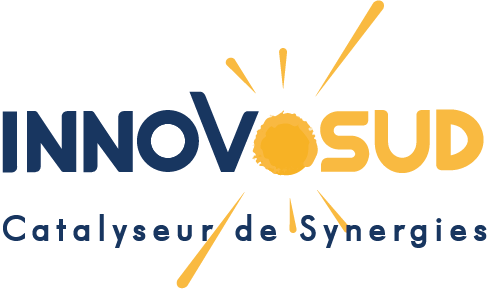 PARTIE 2 : PRÉSENTATION DU PROJET
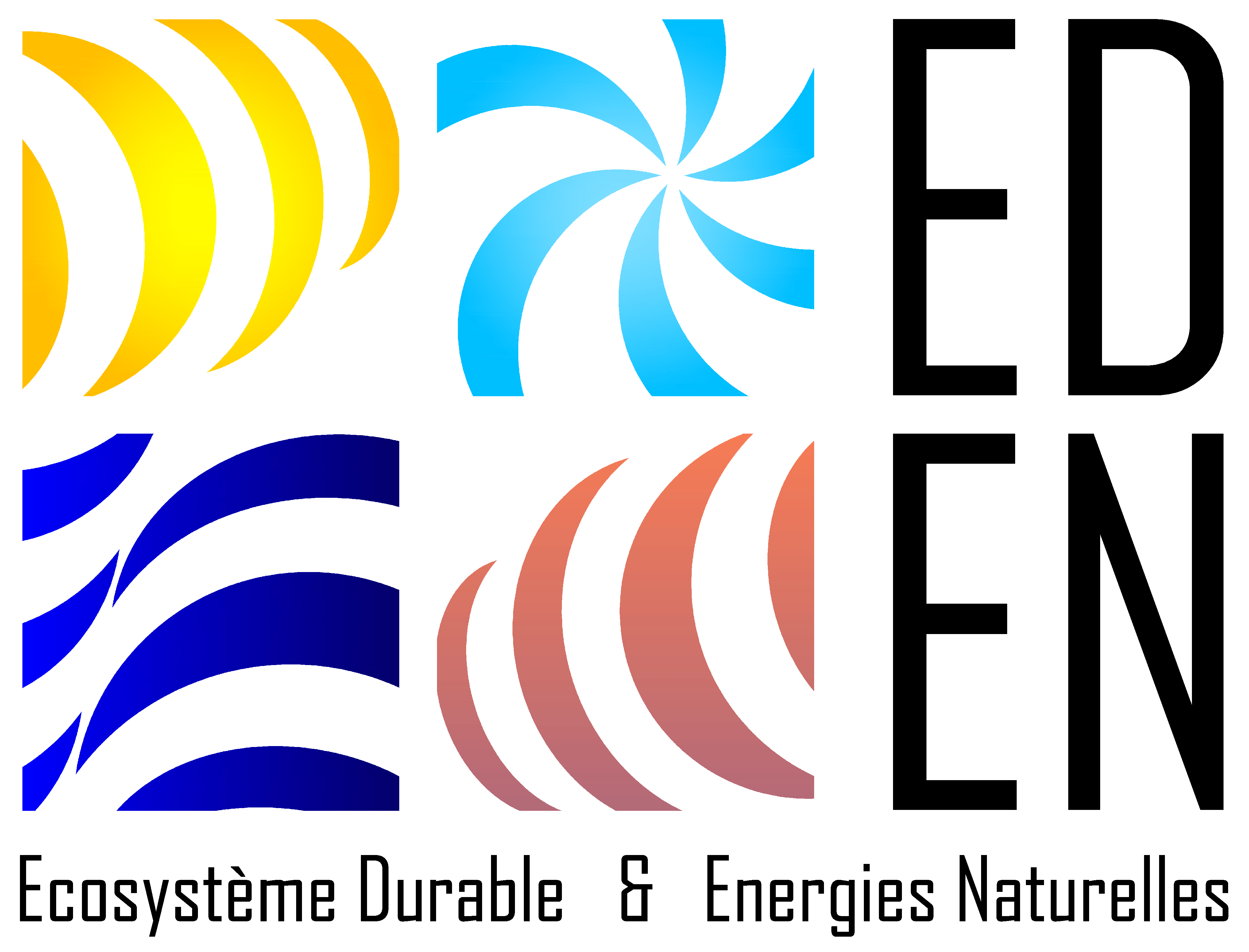 Quelques slides pour nous séduire... nous faire comprendre votre projet,  démontrer qu’il est opportun, innovant et attractif !

Remarque : 
- Il s’agit bien sûr d’un modèle de présentation qui doit être adapté  au projet (sur le fond et sur la forme).
- Fixez-vous pour objectif de nous faire comprendre la nature du projet, son état d’avancement actuel ainsi que les prochaines étapes à franchir pour l’accélérer.
Slide Prez 1
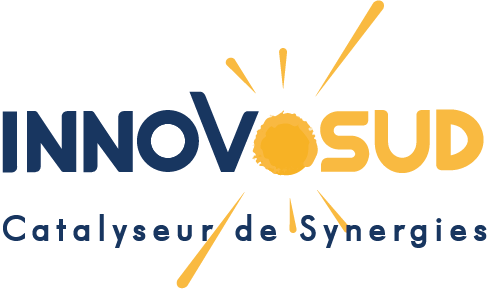 LE NOM DU PROJET
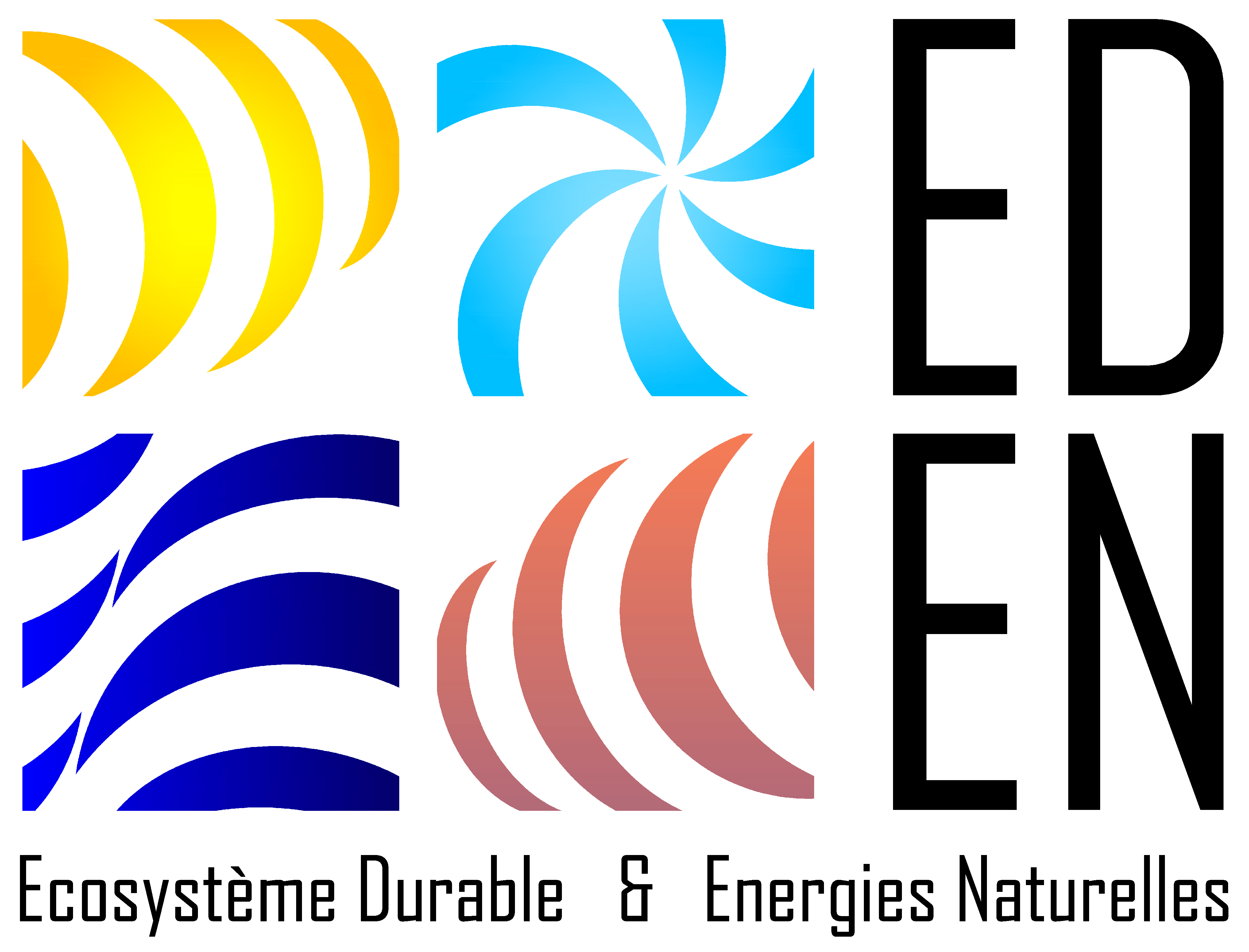 Il convient de décrire en quelques mots :

Le concept innovant

L’ambition du projet.
Importance de rajouter un élément visuel : logo, image, animation …
Slide Prez 2
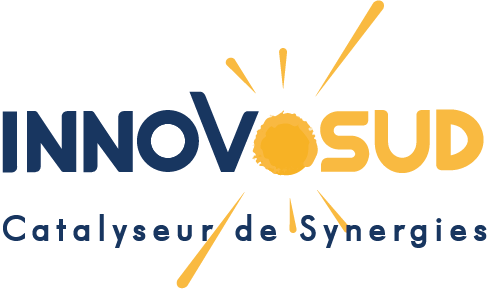 L’ÉQUIPE
Il convient de parler de :

L’équipe fondatrice : Nom, rôle, résumé des parcours, compétences spécifiques, connaissance du marché/réseaux de distribution/grands comptes…

L’équipe élargie :  mentors, conseils et prestataires externes.

Les parties prenantes indispensables à mobiliser (associés, salariés, partenaires industriels, experts…)
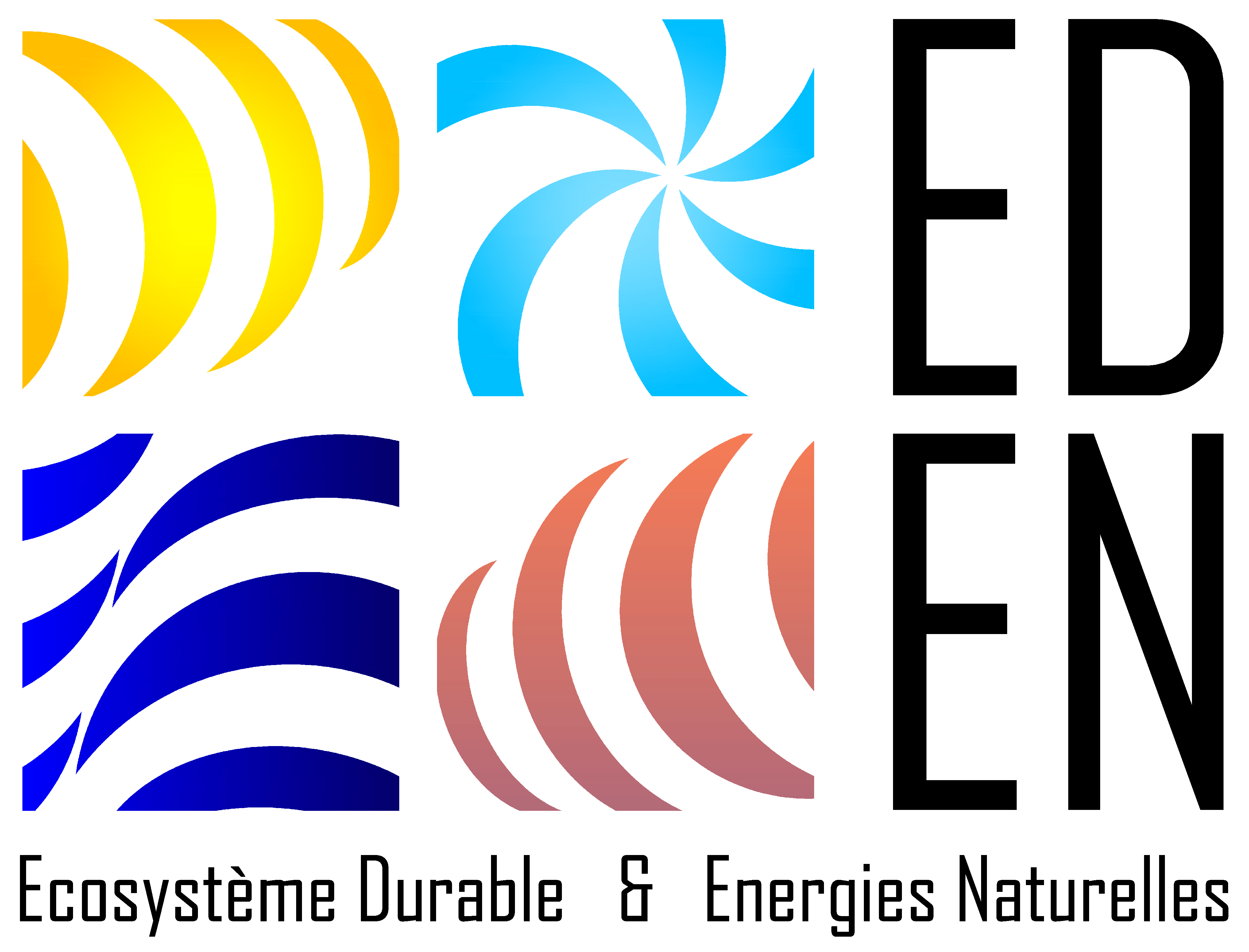 Importance de démontrer ici la légitimité de l’équipe et sa complémentarité.
Slide Prez 3
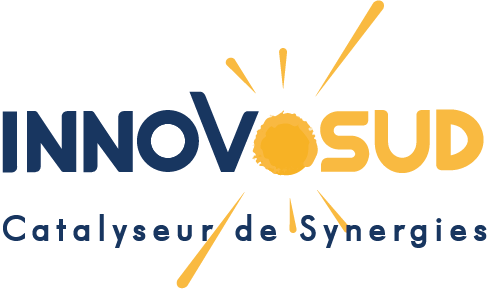 LE PROJET INNOVANT (SYNTHÈSE)
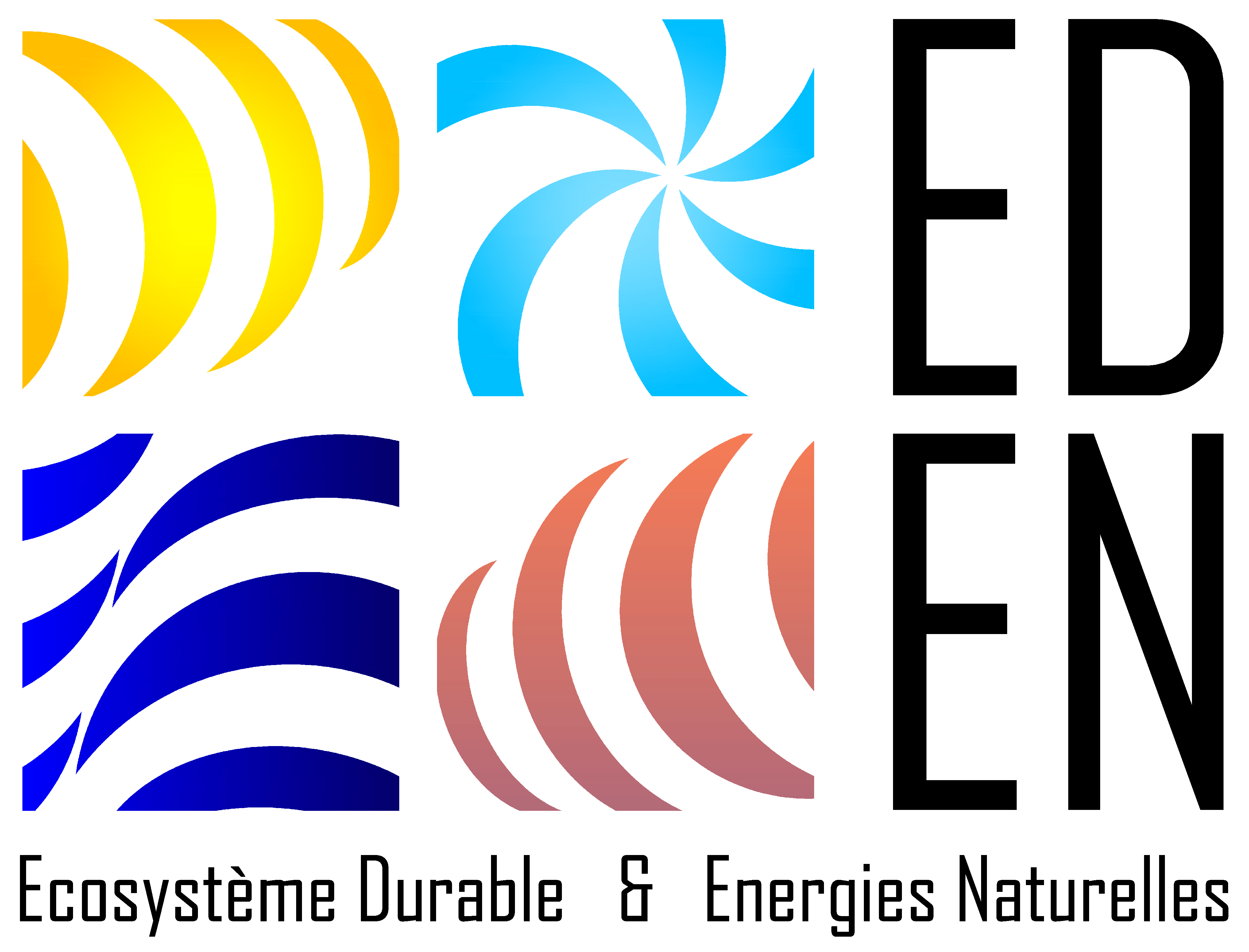 Décrivez de façon synthétique, attractive et avec des termes simples, votre projet.
 
Précisez vos cibles de clientèle, le secteur d’activité.
Une photo ou un schéma peuvent illustrer le projet innovant. Expliquez simplement quel est votre projet, à qui il s’adresse (cibles), dans quel secteur d’activité il évolue.
Si le métier/secteur d’activité est spécifique, il conviendra d’expliquer le secteur d’activité/ contexte dans lequel évolue votre projet.
Slide Prez 4
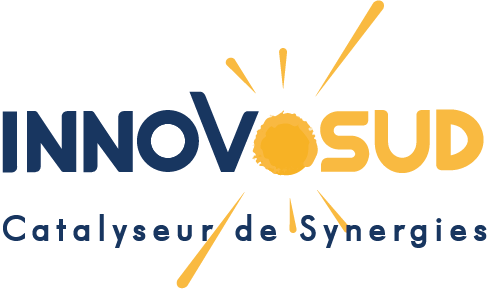 L’OPPORTUNITÉ D’ENTREPRENDRE/ LA PROBLÉMATIQUE MARCHÉ
Exprimez l’opportunité d’entreprendre : besoins non ou mal couverts, de nouveaux besoins, une nouvelle législation…

Expliquez le problème à résoudre : des verrous techno, juridiques, humains…

Exposez la solution apportée par rapport à l’existant : sa valeur ajoutée
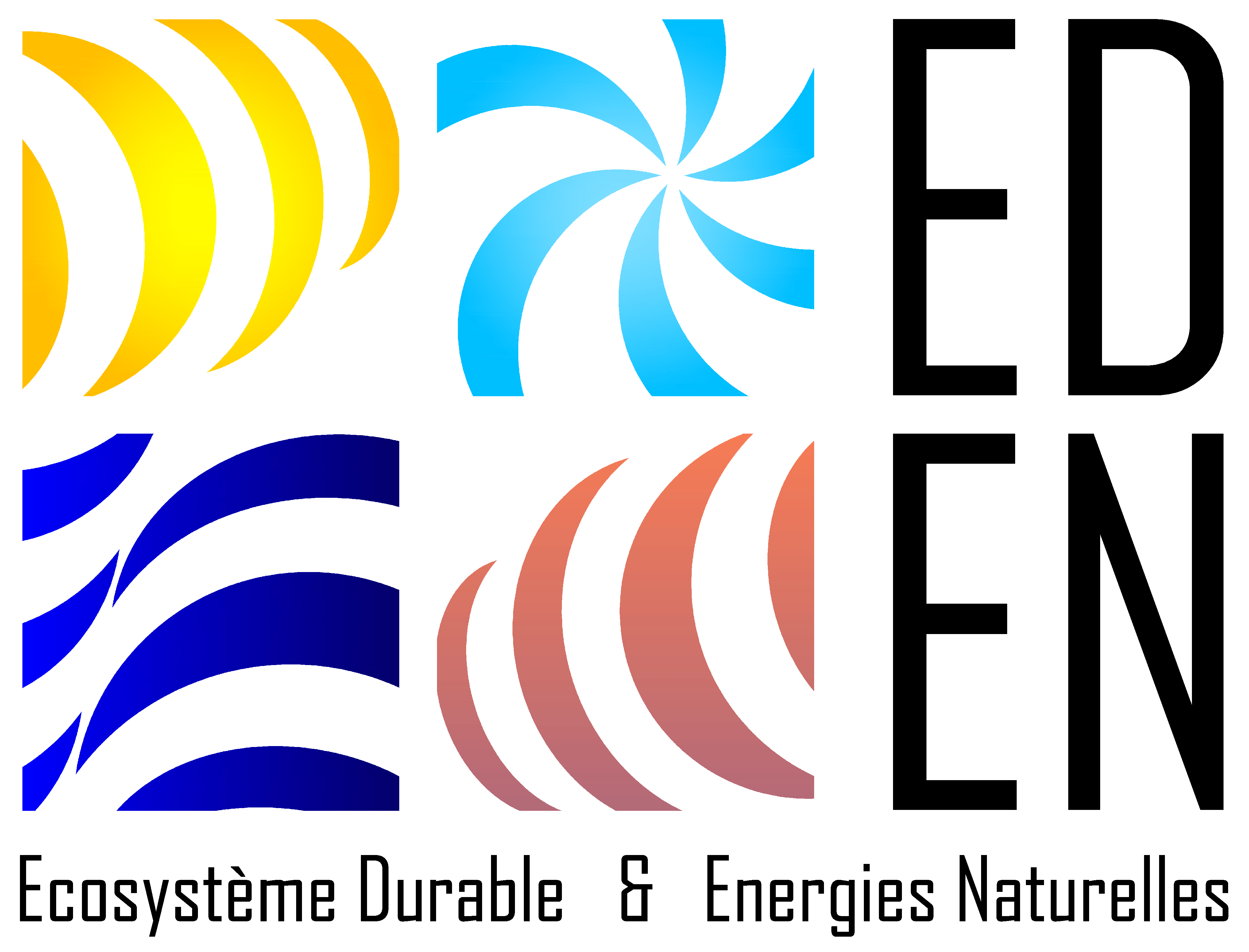 Cette slide doit être très percutante et brève.
Inutile de décrire votre produit et votre avantage concurrentiel en long et en large (cela viendra plus tard) mais de démontrer qu’un problème important n’a pas de solution satisfaisante actuellement ou est incomplète.
Exposez juste l’essence du projet / expliquez l’opportunité d’entreprendre :
Une nouvelle législation créant un nouveau challenge (environnement),
Une nouvelle techno permettant de répondre à un besoin mal couvert/de contourner certains obstacles,
Les solutions actuelles ont des limites importantes...
Slide Prez 5
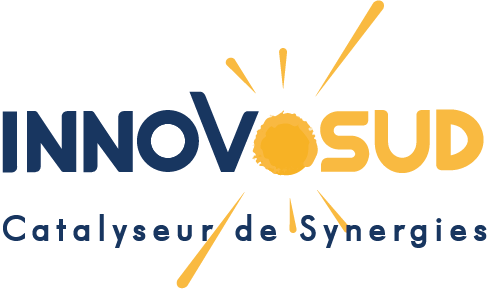 L’INNOVATION DANS VOTRE PROJET
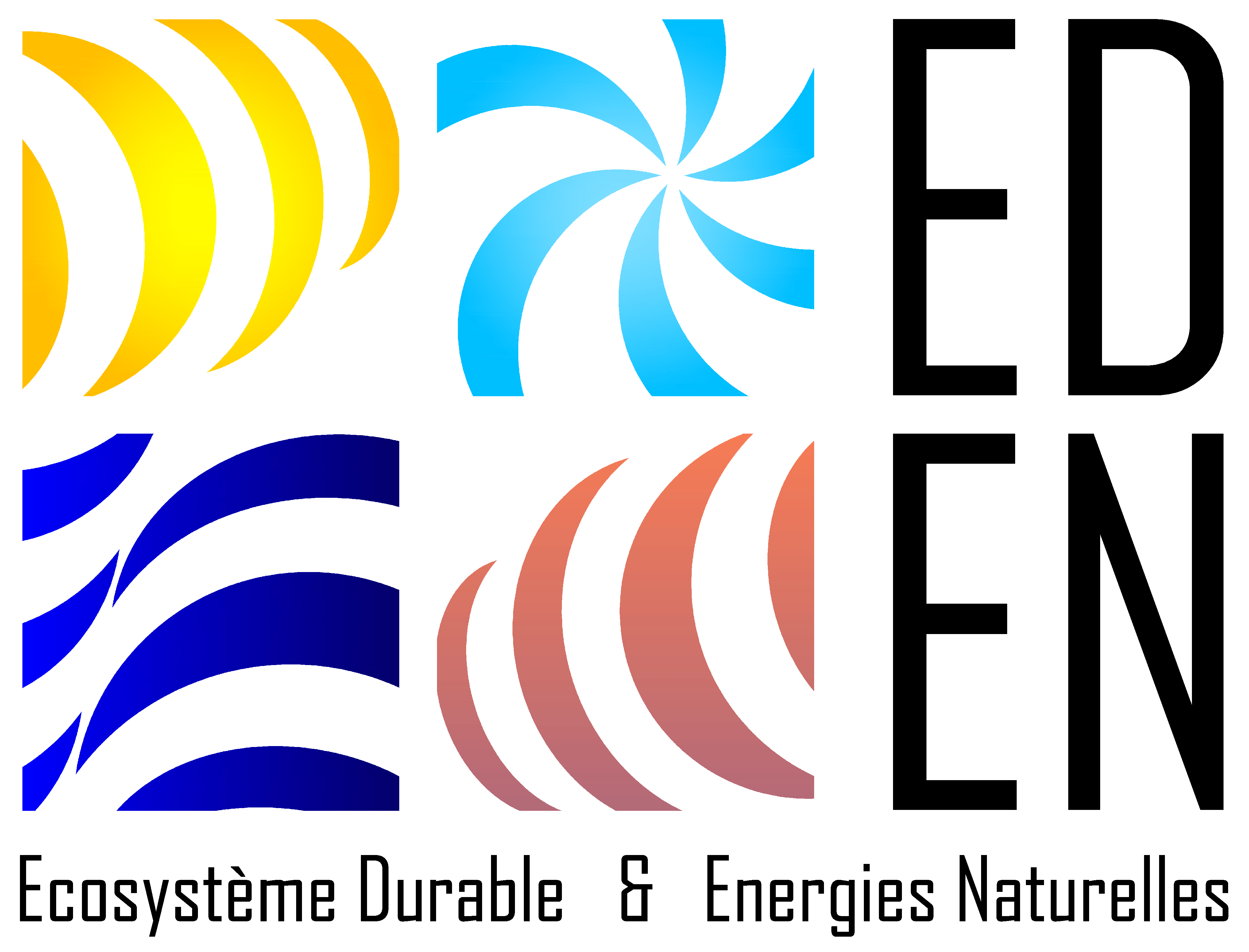 Mettez en évidence l’innovation dans votre concept.

Expliquez les barrières à l’entrée,
et les démarches de Protection Intellectuelle entreprises ou à faire.
Vous devez démontrer en quoi votre projet/solution/offre est innovante d’un point de vue marché (différenciation dans la satisfaction des besoins) et produits (innovation technologie, procédé, distribution..).

Précisez les éléments de protection de votre innovation : barrières à l’entrée techno ou non (mode de distribution, temps d’apprentissage, savoir-faire, exclusivités…) et votre situation par rapport à la P.I (brevet, enveloppe Soleau...).
Slide Prez 6
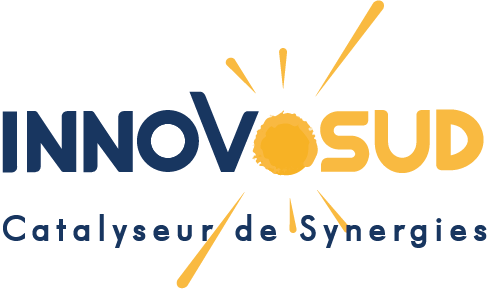 L’ÉTAT D’AVANCEMENT DU PROJET
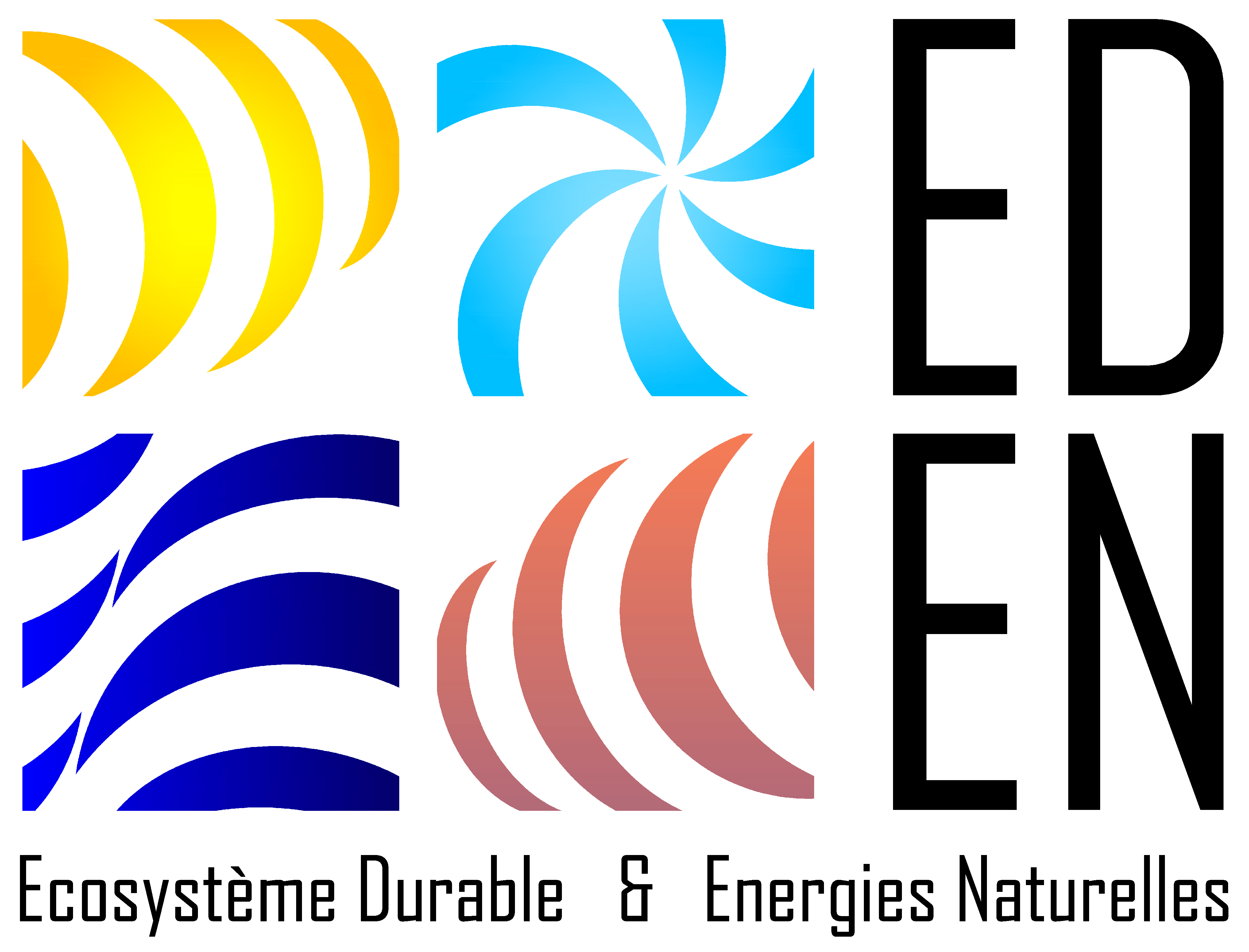 En termes de :

- Réalisation d’études et d’expertises diverses,

- Cahier des charges OU Réalisation de Prototype industriel, version démo d’appli digitale... 

- Pipe commercial : clients pilotes, communautés d’utilisateurs bêta testeurs, partenaires pour site pilote (identifiés ou actés).
Le but de cette slide est de :
 Montrer à quel stade se trouve l’entreprise par rapport aux grands challenges de développement : R&D, commercialisation, équipe...
 D’identifier les verrous qu’il reste à lever (techno, juridiques, RH, marché…).
Slide Prez 7
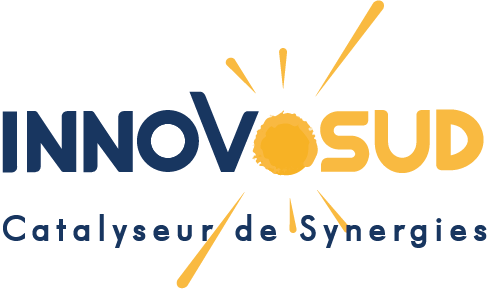 MARCHÉS VISÉS ET AMBITION
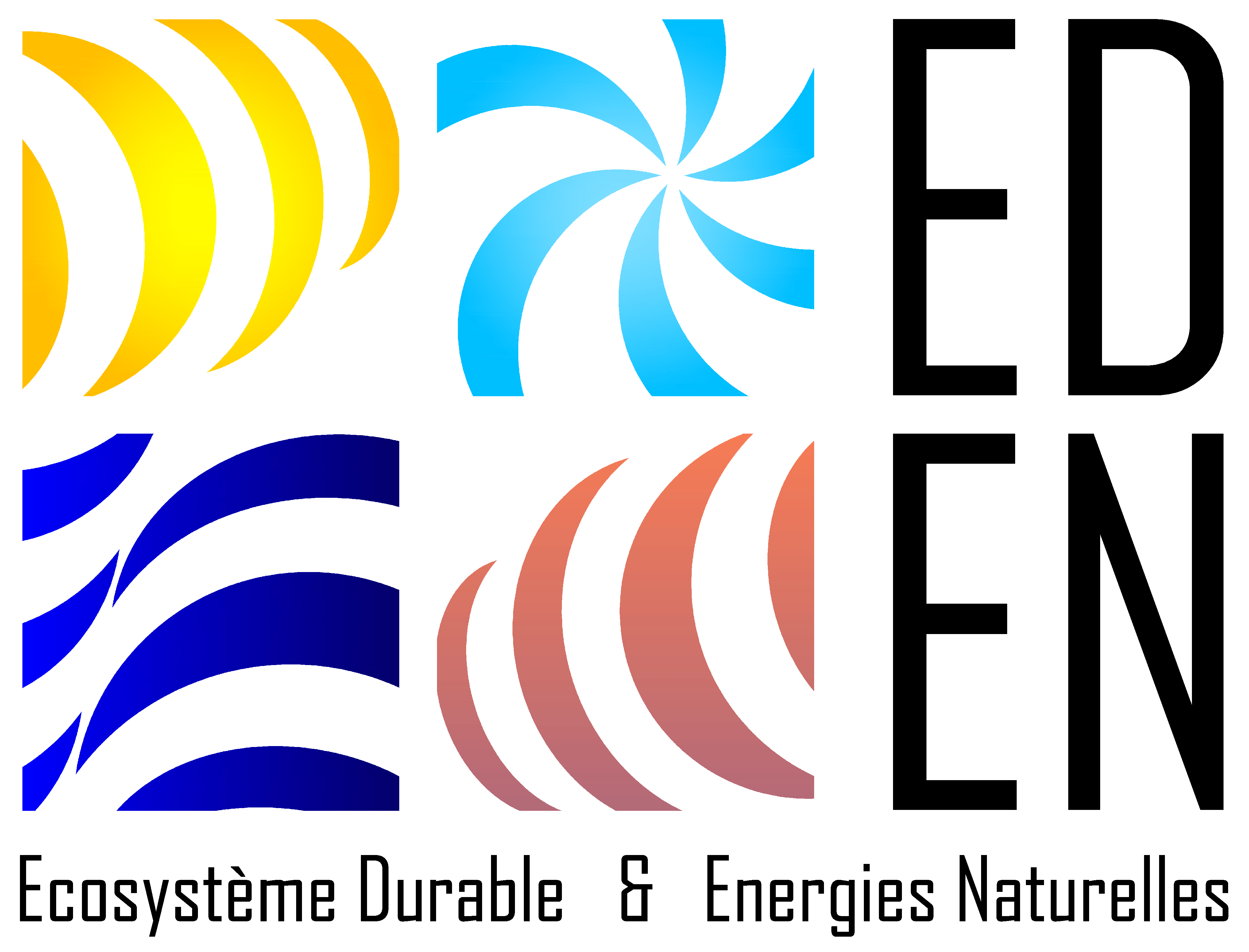 Montrez l’importance du marché ciblé : quelques chiffres percutants, des schémas, des graphiques, des tendances.

Montrez la « scalabilité » de votre innovation sur différents segments marché, cibles de clientèle et à l’International.
Le but de cette slide est de :
- Montrer que le marché visé est un marché à fort potentiel,
-Démonter que votre innovation répond bien à un besoin émergent exploitable sur un ou plusieurs marchés,
- Comprendre les cibles (prioritaires, secondaires…),
- Démontrer votre ambition internationale.
Slide Prez 8
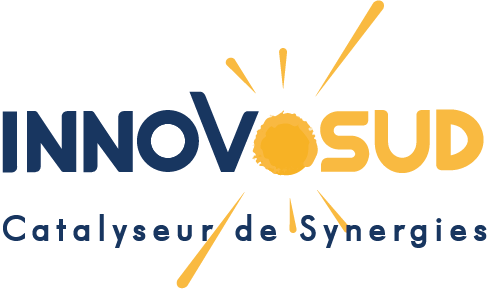 LE MODÈLE ÉCONOMIQUE
Quelles sont vos cibles de clientèle ?

Quelle est la nature de vos revenus (actuels/futurs) : vente de produits, licences, locations, collaborations, contrats de maintenance, entretiens, abonnements, système freemium… ?
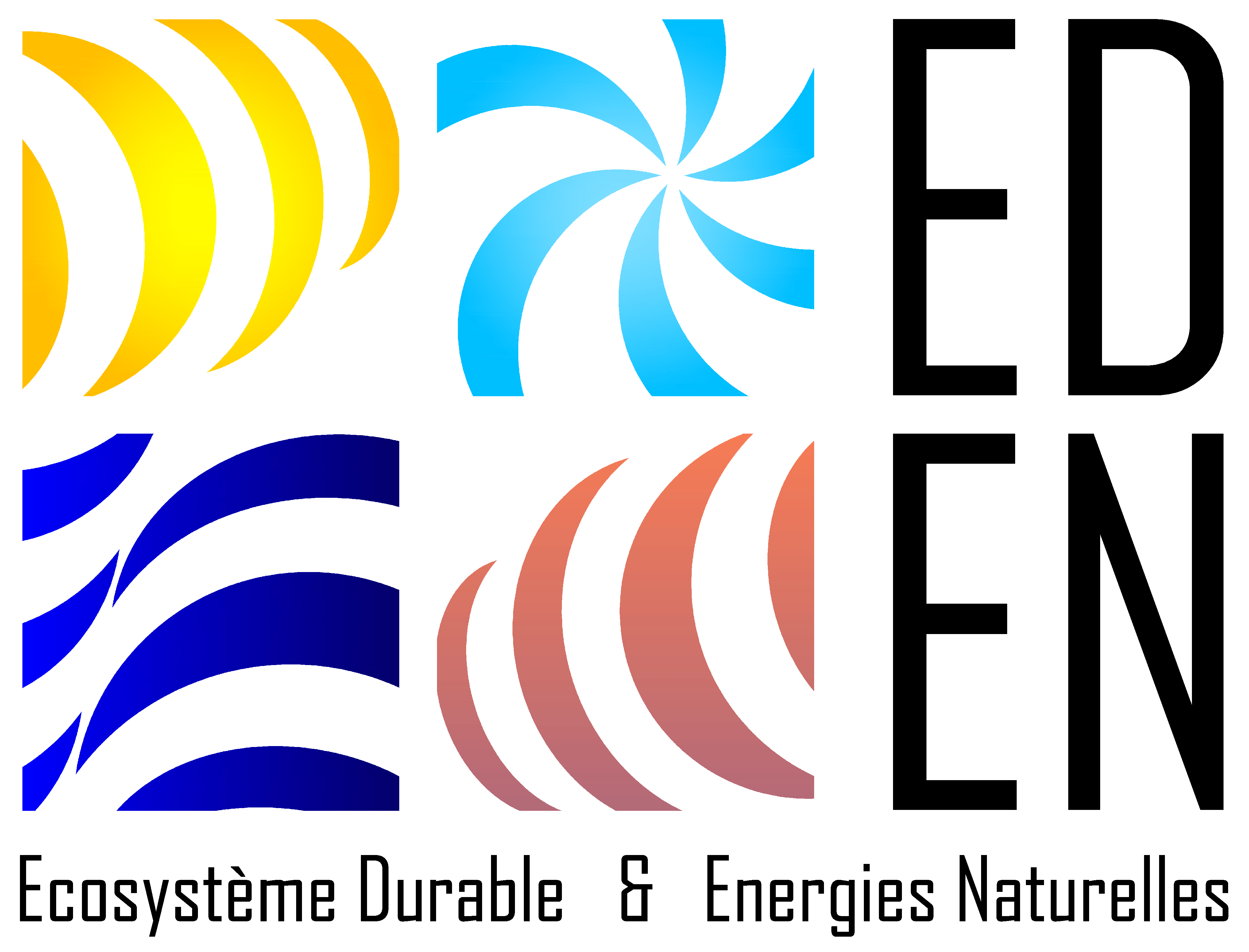 Vous devez expliquer la construction de votre chiffre d’affaires, comment votre entreprise va gagner de l’argent :
- Vos cibles clients : à qui vous allez vendre ?
- Le modèle de revenu : ce que vous allez vendre, sous quelle forme, à quel prix, avec quel bénéfice ?
- La part de récurrence dans les revenus (abonnement, obsolescence…).
Remarques : 
- Vous pouvez disposer de plusieurs modèles de revenus.
- L’innovation peut venir du modèle de revenus. Dans ce cas, une comparaison doit être faite avec les business models existants .
Slide Prez 9
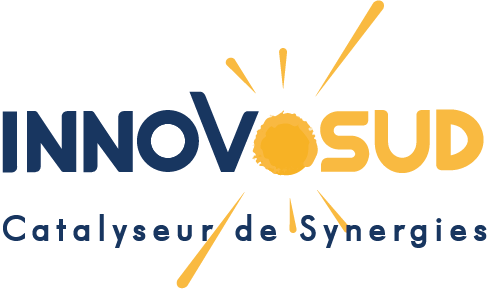 LA STRATÉGIE COMMERCIALE ET INDUSTRIELLE
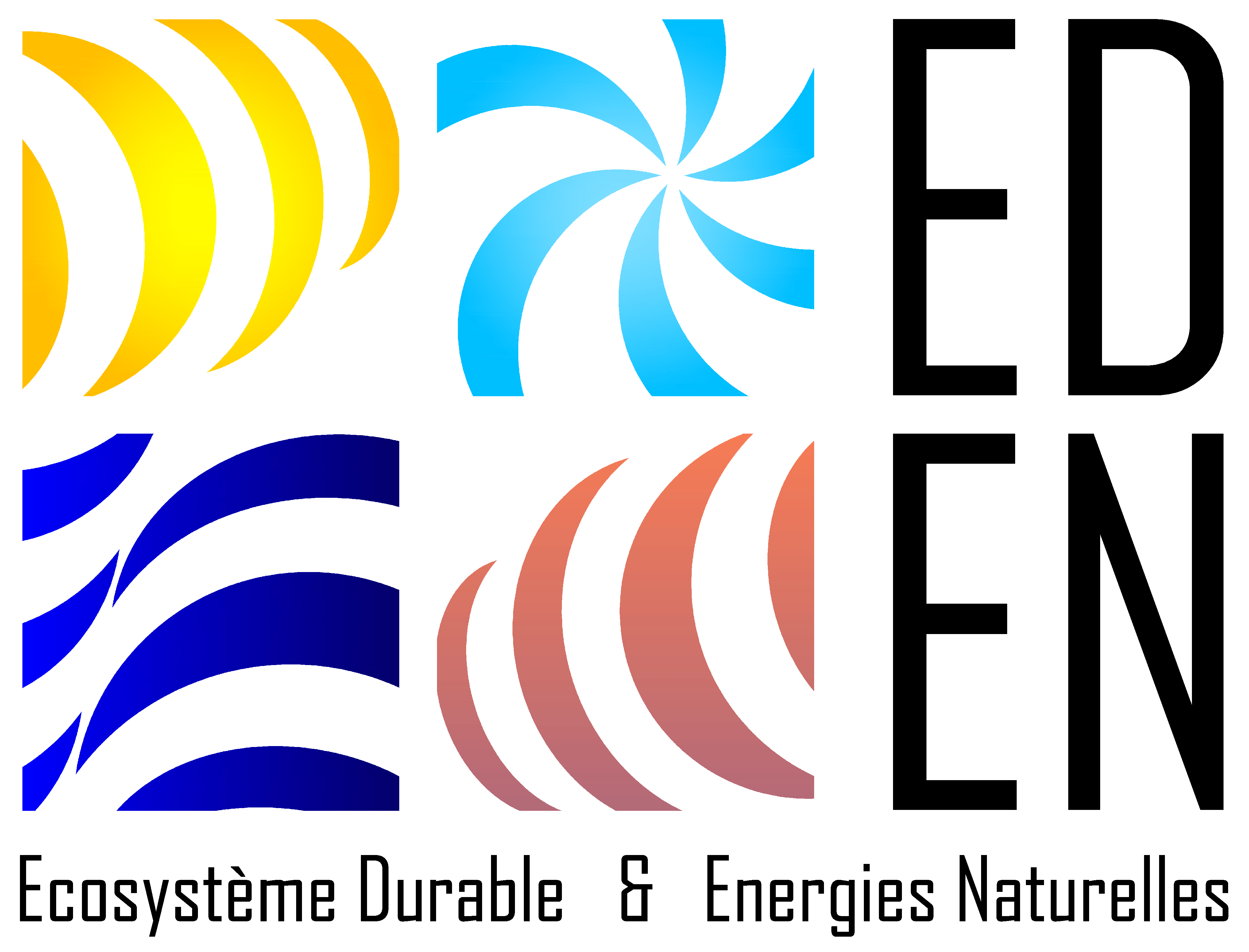 Quelles est votre stratégie commerciale (actuelle/envisagée) : partenariats, collaboration grands comptes, prescripteurs, distributeurs, vente en ligne, réseau…

Quelle est votre stratégie industrielle : moyens de production, sous-traitance, co-conception, (types de partenariats industriels envisagés).
Il s’agit dans cette slide de répondre aux questions suivantes :
- Comment pensez-vous procéder pour réaliser vos 1ères ventes et développer votre chiffre d’affaires en France et à l’Export ?

- Comment prévoyez-vous de déployer l’organisation industrielle/de passer à l’échelle industrielle : ingénierie, prototypage, présérie, fabrication, logistique…
Slide Prez 9
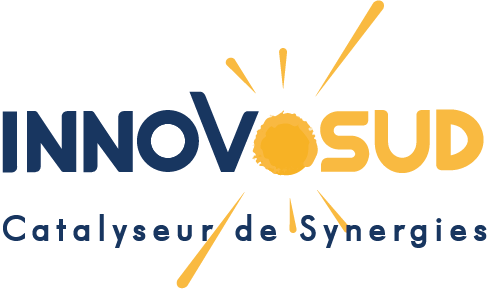 PRÉVISIONNEL FINANCIER
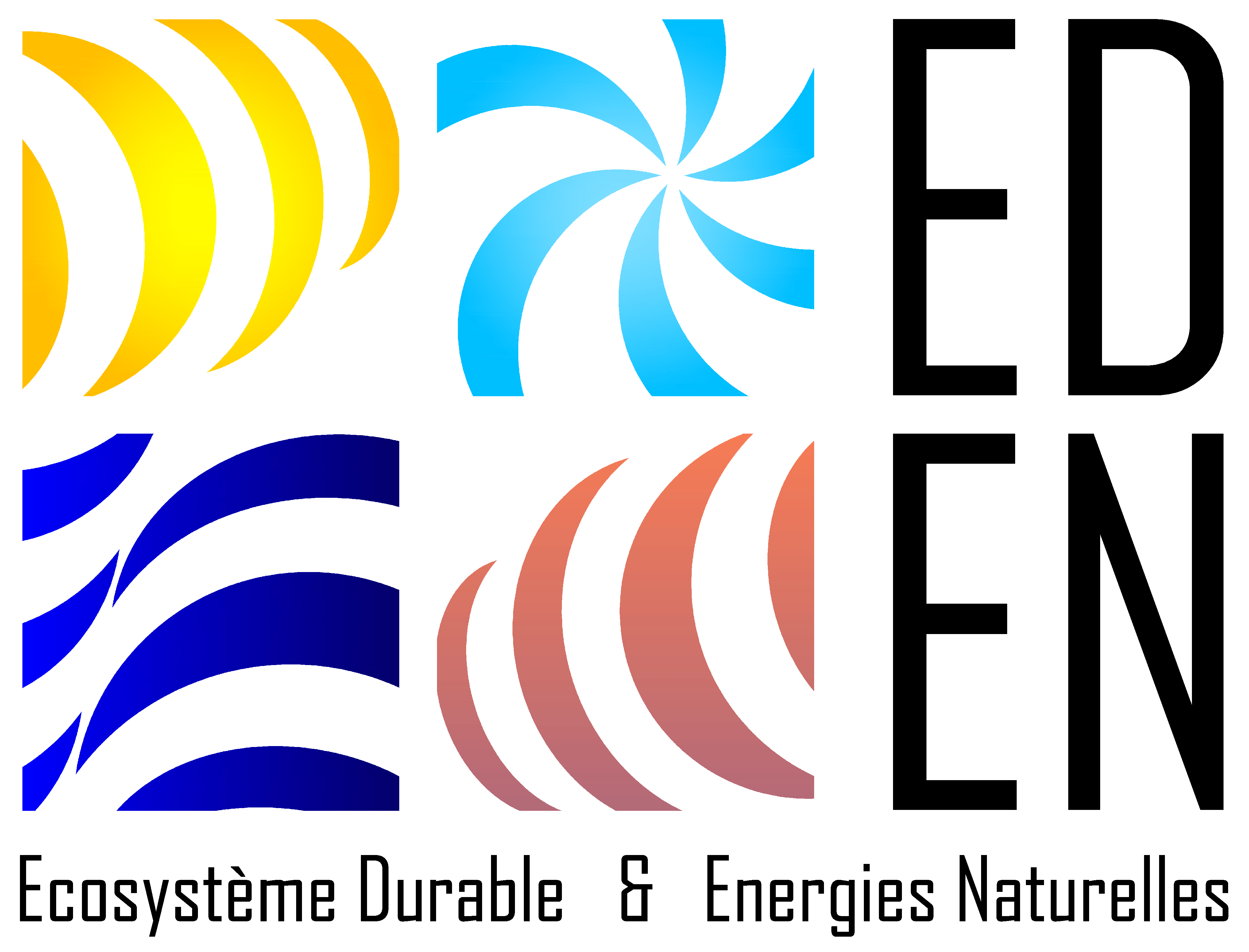 Quelles prévisions de CA?

Quels sont vos besoins à financer (montant total et types de dépenses) ?

Combien d’emplois sur les 3/5 prochaines années ?
Il s’agit dans cette slide :
- Pour les projets, de nous communiquer votre première version de BP
- Pour les entreprises créées, de nous communiquer votre BP actuel avec le réalisé N-1,
- Vos besoins à financer totaux si déjà estimés.
Slide Prez 10
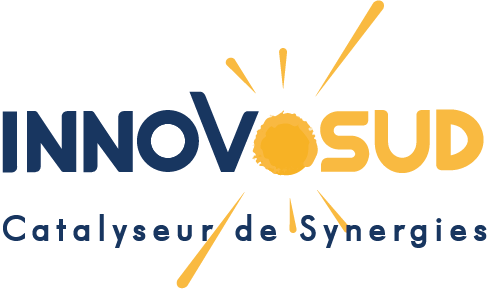 VOTRE IMPLANTATION EN OCCITANIE / VOTRE INTÉRÊT POUR UN ACCOMPAGNEMENT
Les atouts identifiés de votre territoire d’implantation pour l’expérimentation produit : ressources naturelles, positionnement géographique, stratégie économique, spécificités régionales, présence de partenaires clés….

Vos besoins en partenariat et ressources (commerciales et/ou industrielles) : expertise, moyens de production, locaux industriels… 
Nom des partenaires clés identifiés (entreprises et acteurs économiques).
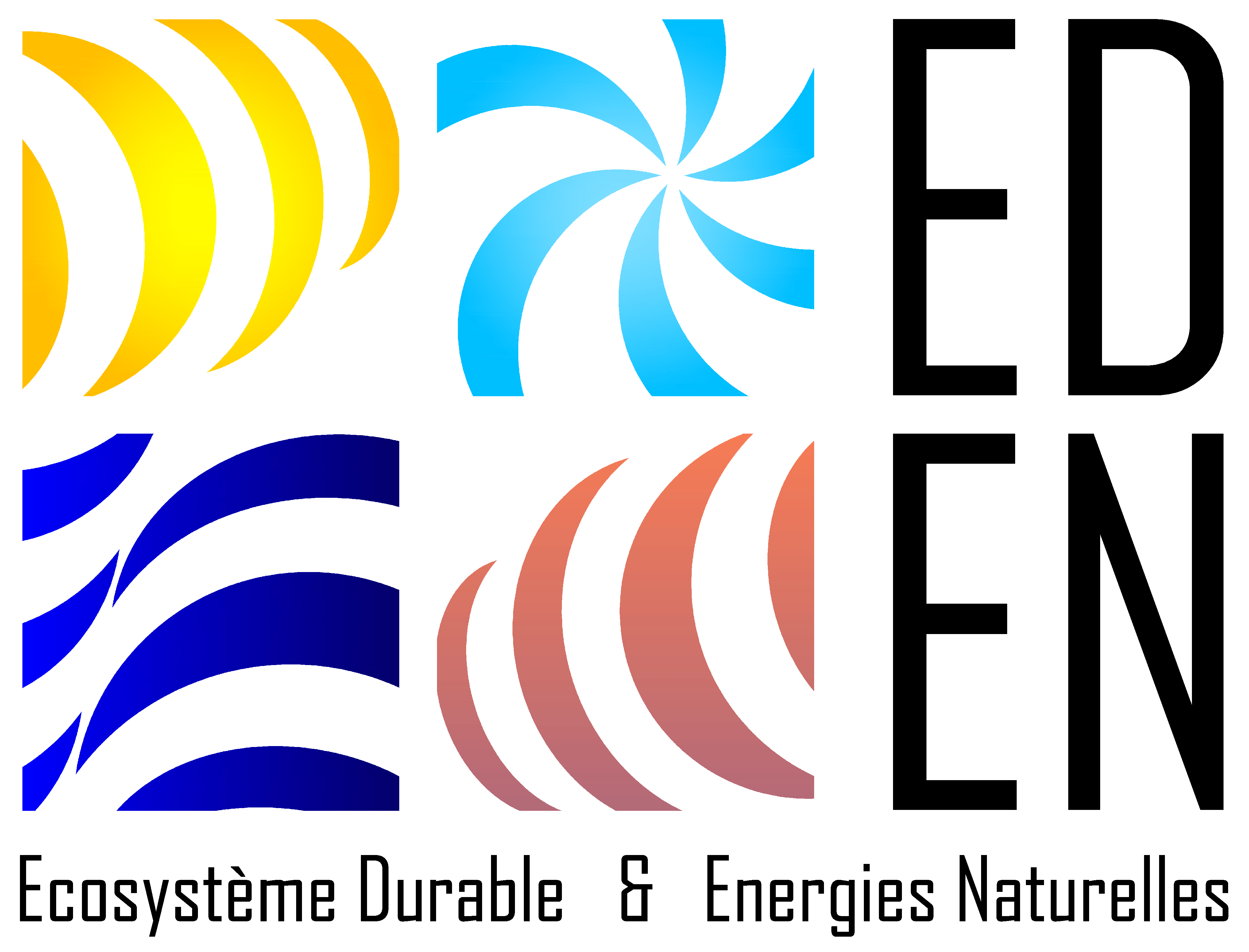 L’objectif est d’expliquer :
- Le choix de votre implantation en Occitanie en mettant en avant la complémentarité du projet avec les atouts du territoire visé,
- L’intérêt d’être accompagné par Innovosud (que recherchez-vous? ex : une mise en relation, la valeur de l’accompagnement proposé, une infrastructure…).
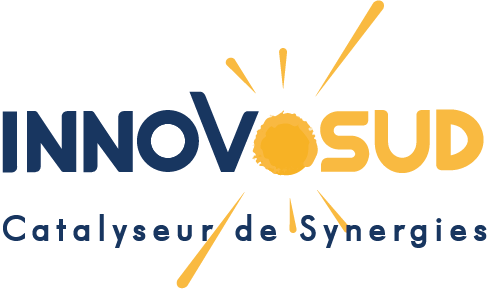 RAPPEL DES DIFFÉRENTES ÉTAPES 
DE SÉLECTION
28 février 2025 :  Date de clôture des dossiers de candidatures
3 mars 2025 :       Envoi des convocations aux startups sélectionnées
15 mars 2025 :     Comité de Sélection des projets
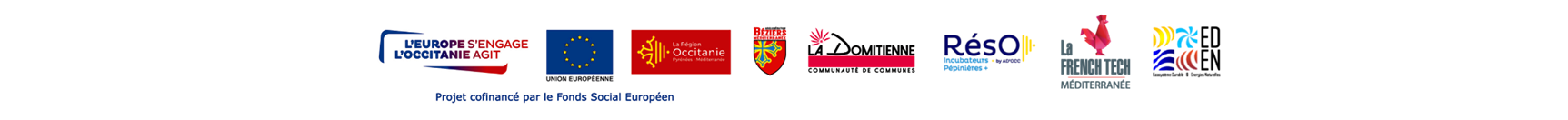